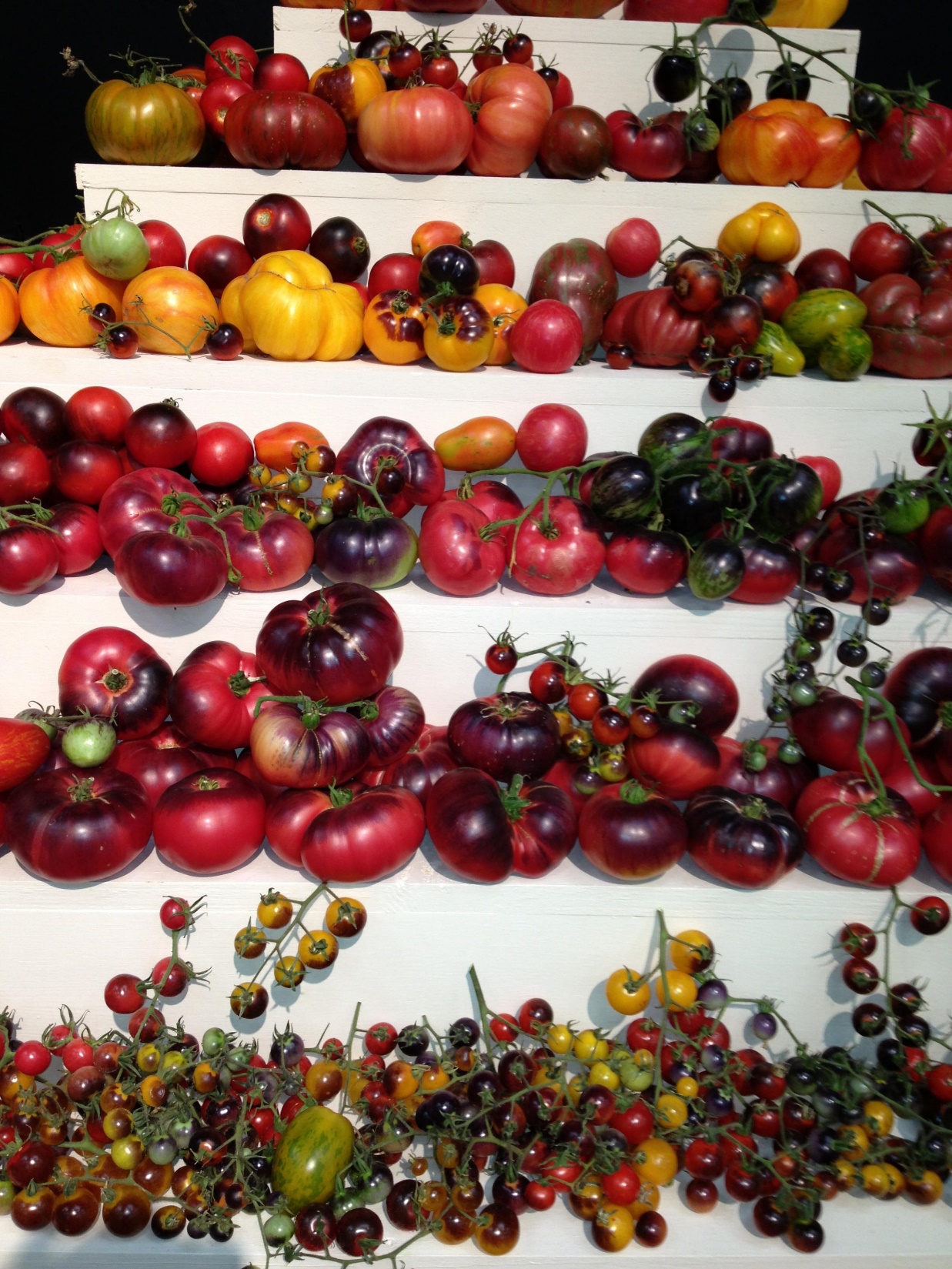 تنوع زیستی کشاورزی
در یک سیستم تولیدی، تولید غذای سالم، اکوسیستم پایدار و معیشت پایدار کشاورزان خرده پا، از طریق استفاده از تنوع زیستی به دست میآید
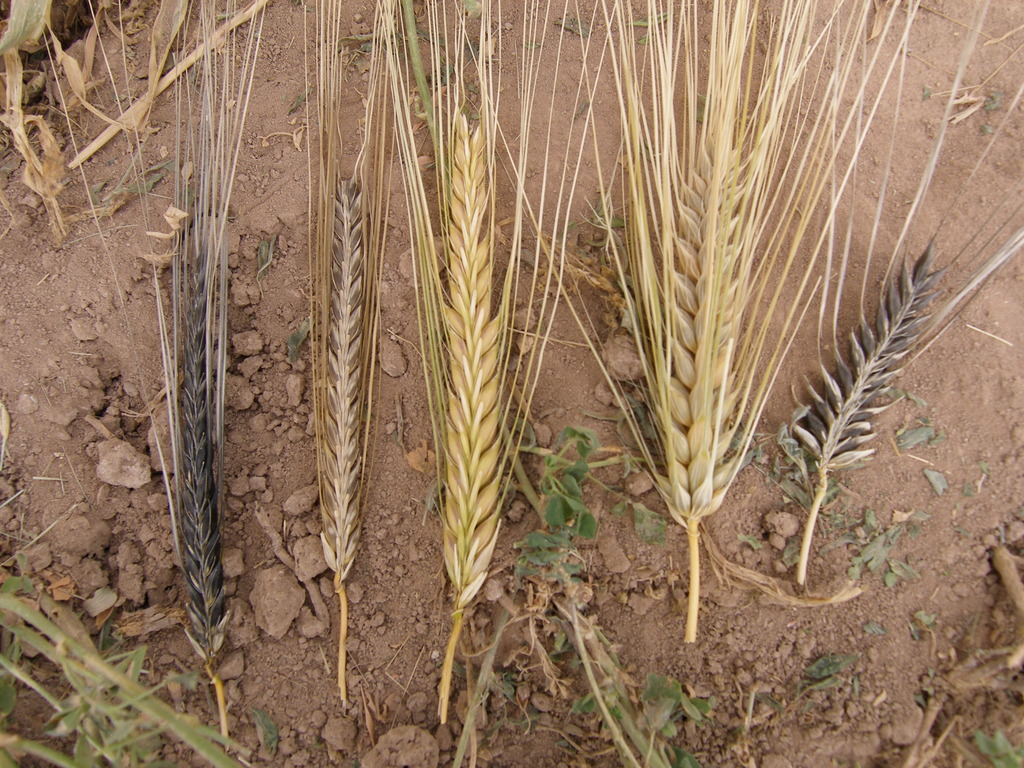 تنوع زیستی ارزن
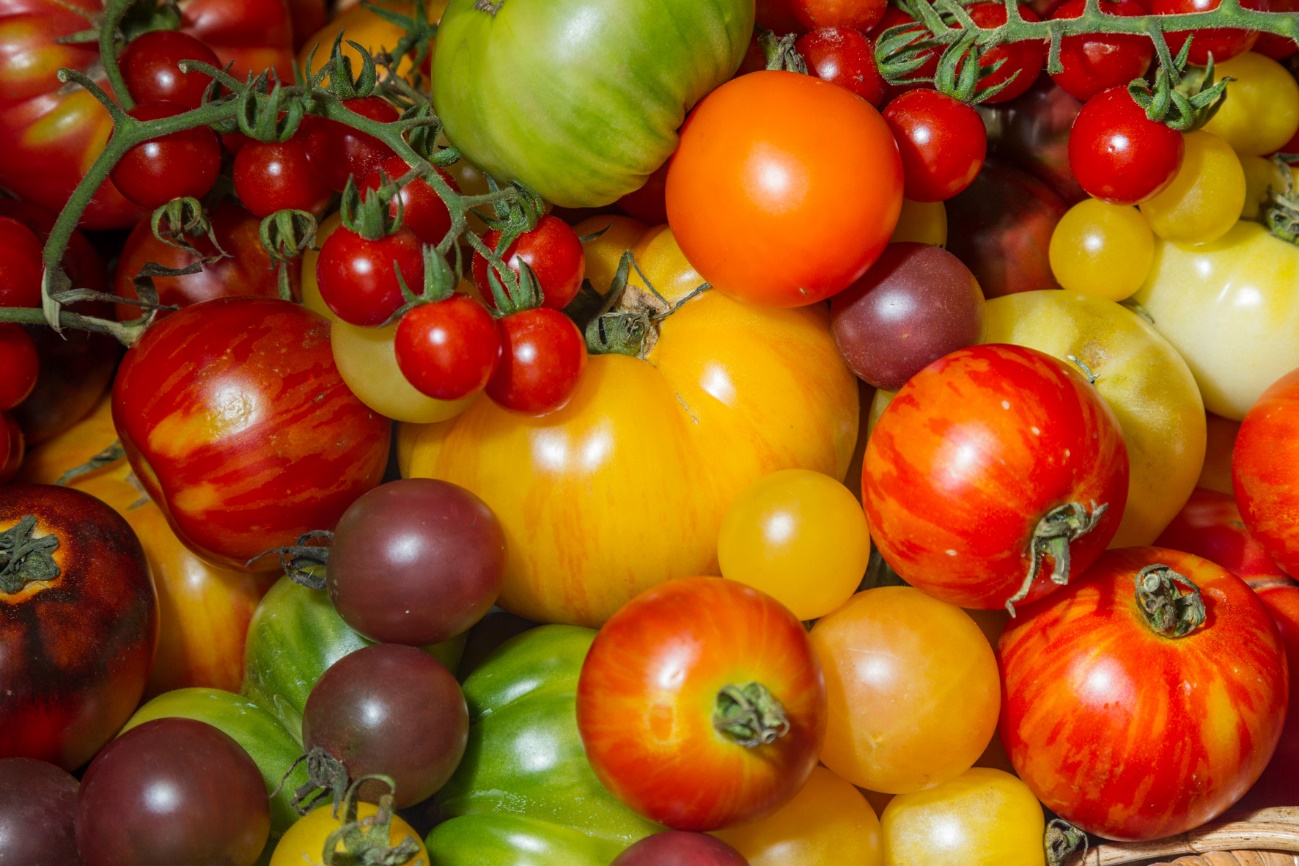 تنوع زیستی گوجه فرنگی
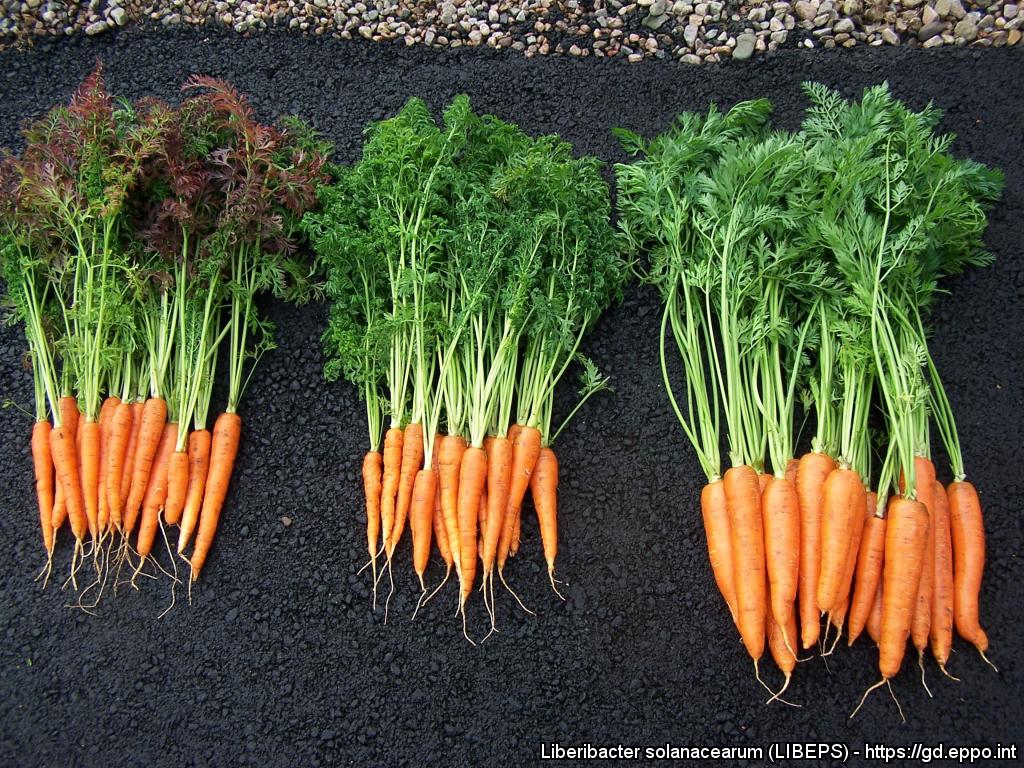 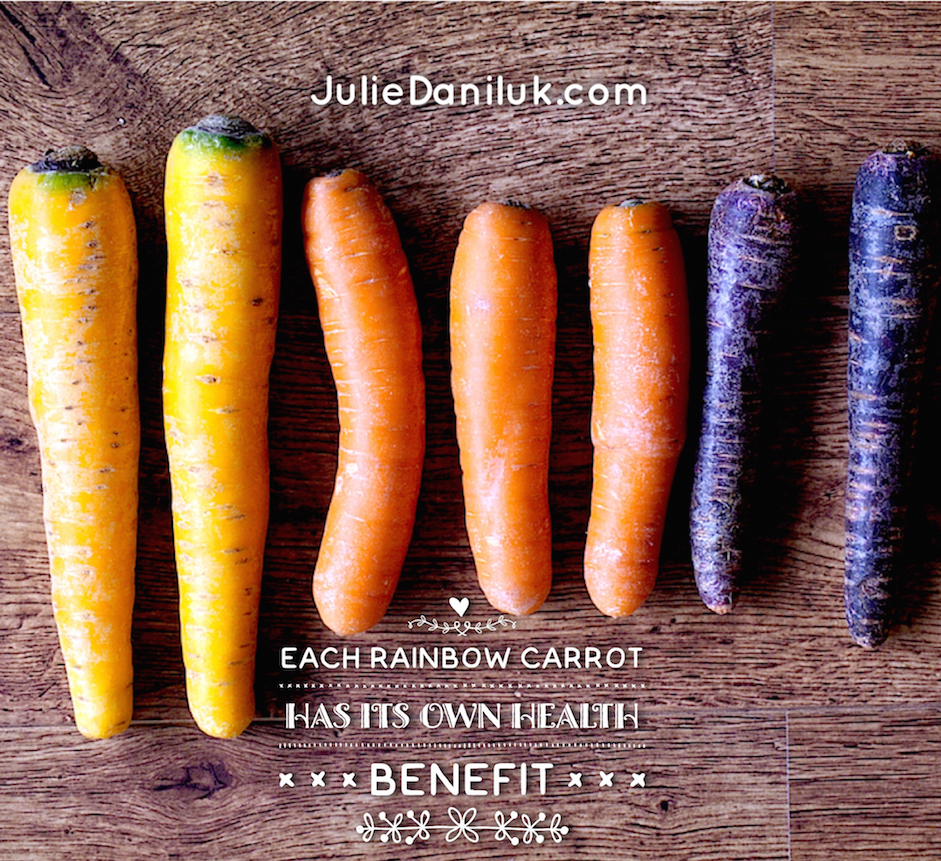 تنوع زیستی سیب زمینی
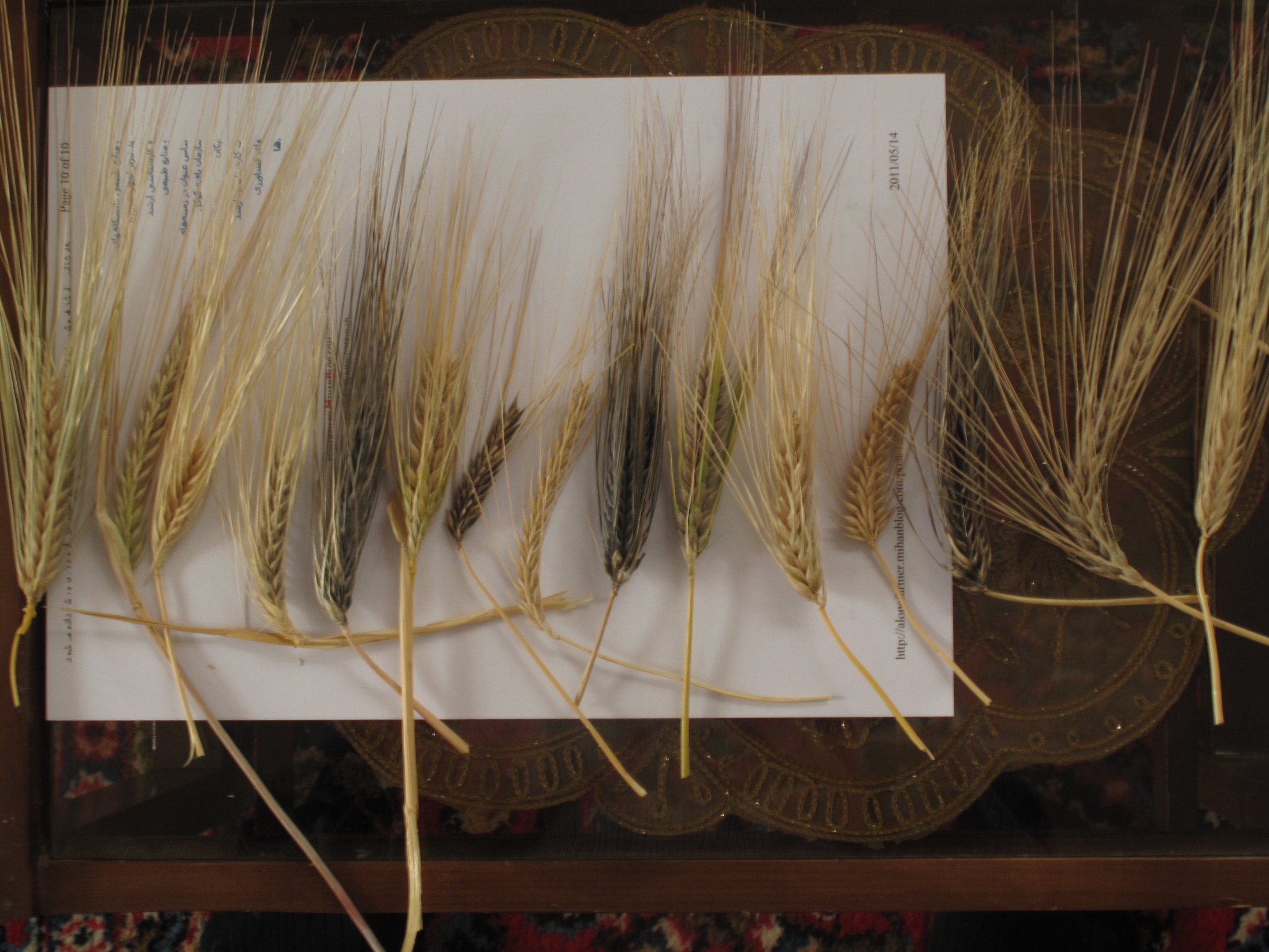 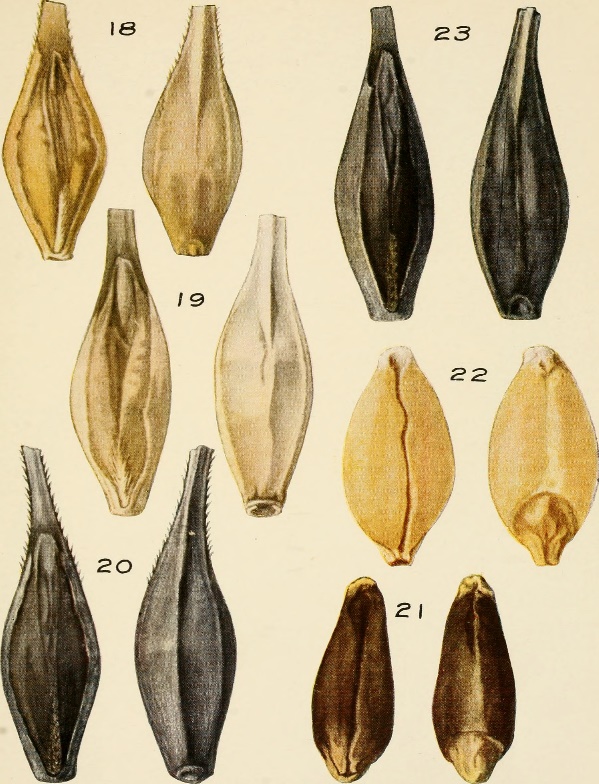 بانک ژن برنج محلی
کشاورزی پایدار و حفاظت از تنوع ژنتیکی 

محصولات دستکاری شده ژنتیکی و کشاورزان

تولید غذای سالم با استفاده از تنوع ژنتیکی

ایمنی زیستی و کشاورزان